Problemlösningsstrategier
Rita en figur
1.
Fyra orter A, B, C och D ligger längs en väg. Avståndet mellan A och C är 12 km. Mellan B och D är det 15 km. 

Avståndet mellan A och B är en tredjedel 
av avståndet mellan B och D. 

Hur långt är det mellan C och D?
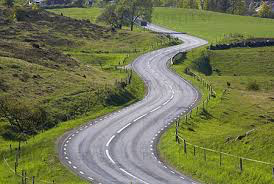 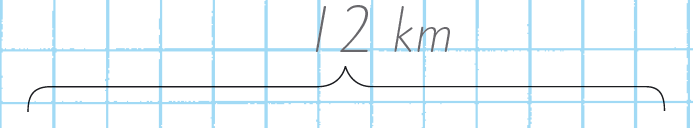 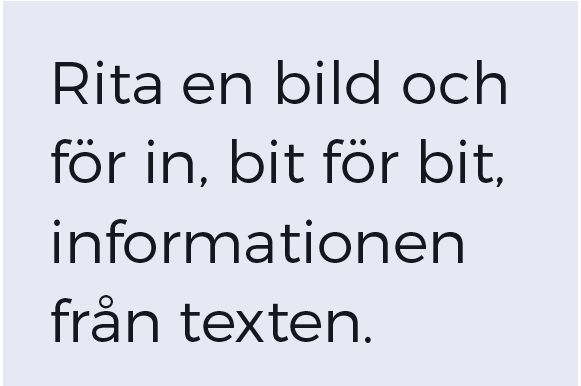 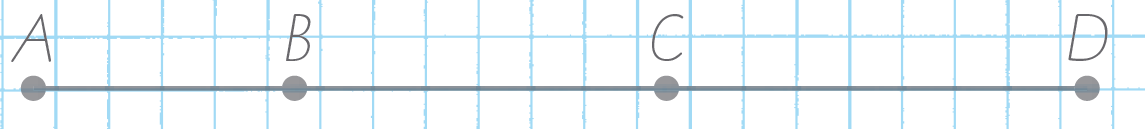 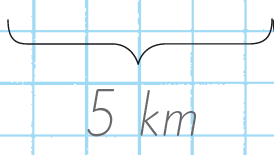 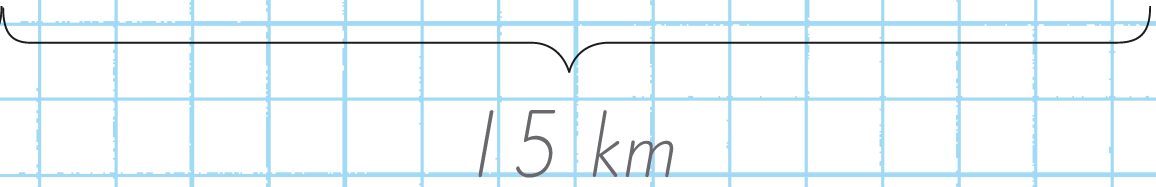 8 km.
(15 + 5 – 12) km =
Avståndet mellan C och D är
Svar: Det är 8 km mellan C och D.
Gissa och pröva
2.
Hedvig samlar på fem- och tiokronor. Hon har totalt 100 mynt som sammanlagt är värda 720 kr.

Hur många mynt av varje sort har Hedvig?
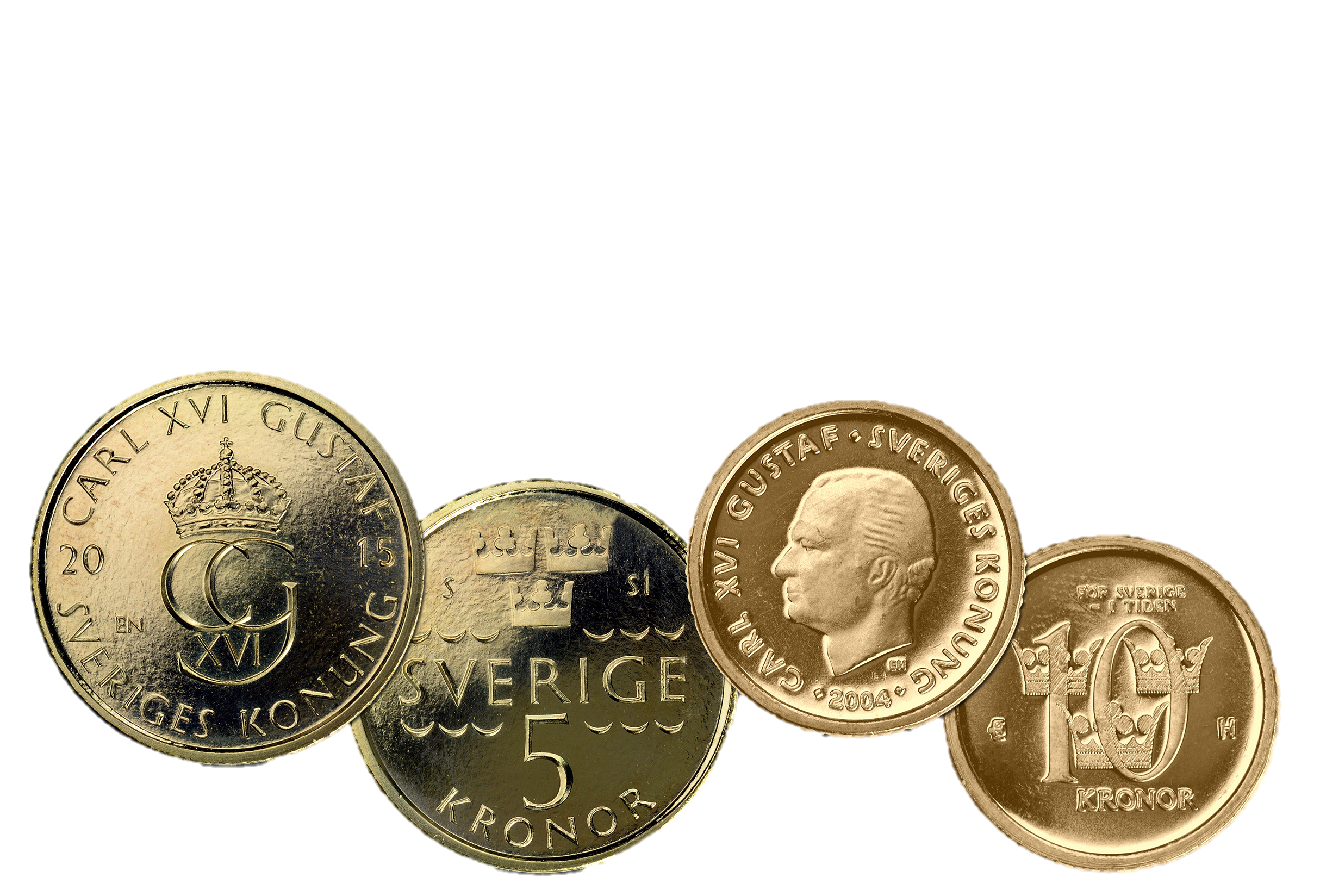 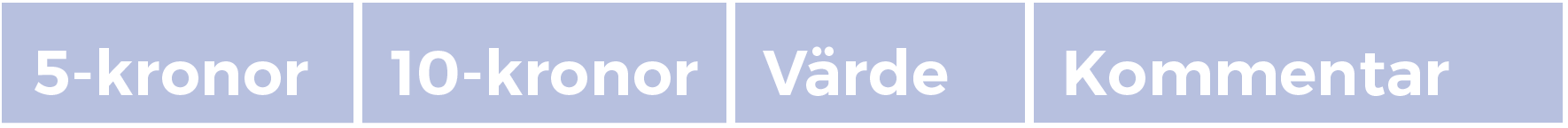 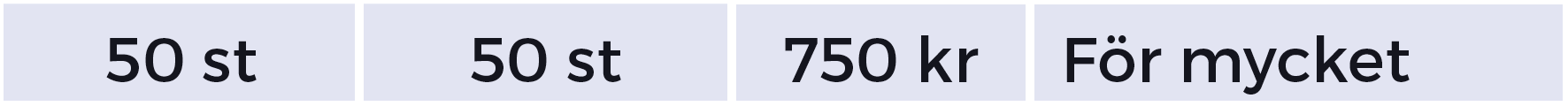 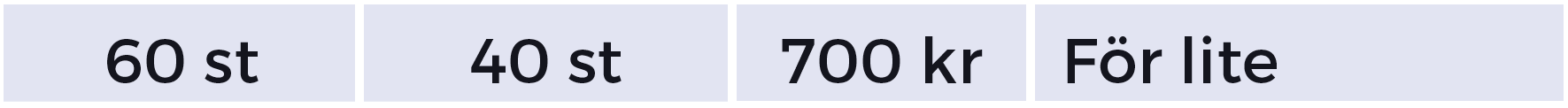 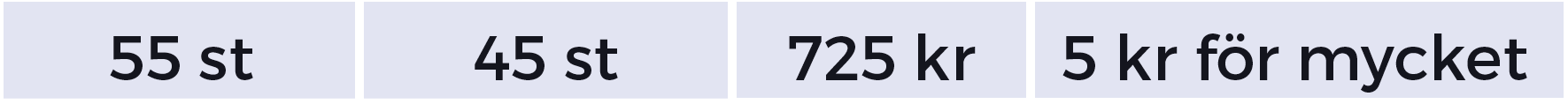 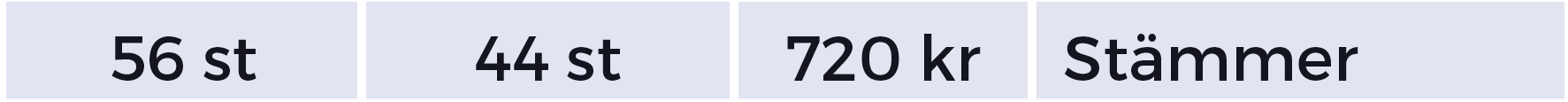 Svar: Hedvig har 56 st femkronor och 44 st tiokronor.
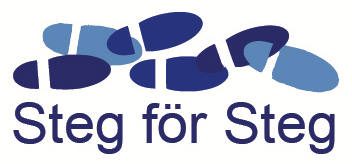 Steg för steg
3.
På hur många sätt kan man ta sig från A till B om man bara får röra sig åt höger och nedåt?
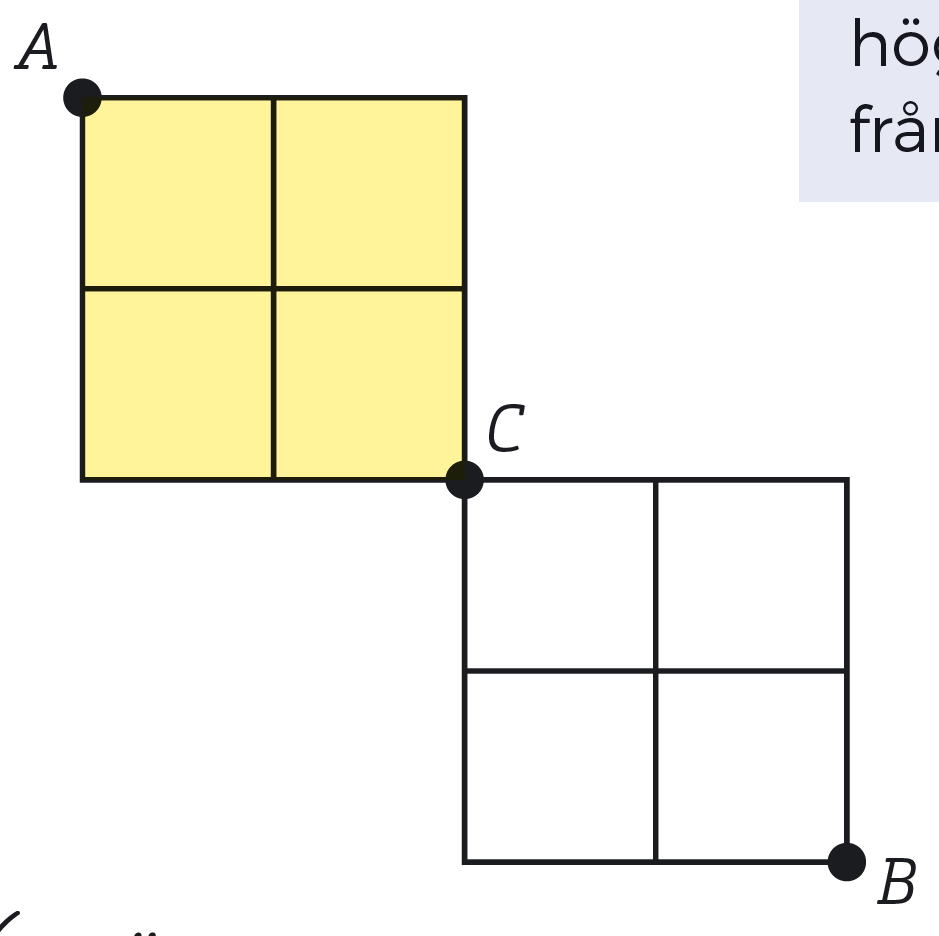 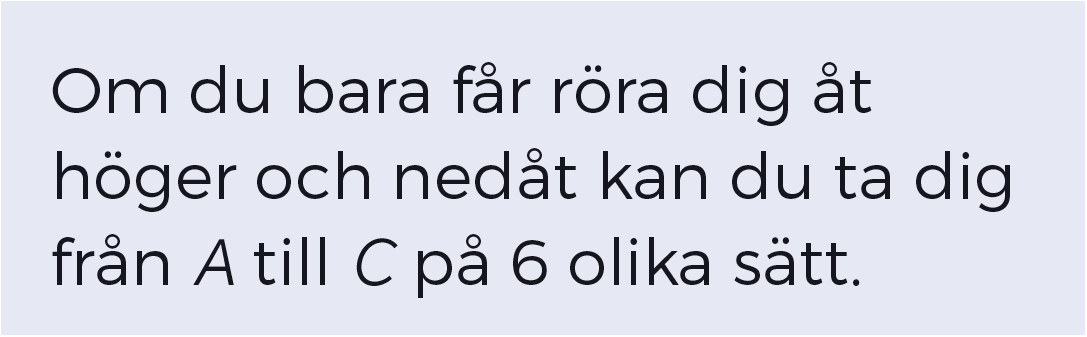 Från A till C :
6 sätt
Från C till B :
6 sätt
36 sätt
Från A till B :
6 · 6 sätt =
Svar: Man kan ta sig från A till B på 36 sätt.
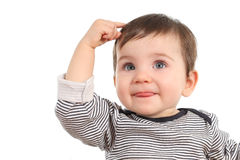 Tänk logiskt
4.
Vi har tre tal som vi kallar a, b och c. Alla tre talen är mindre än 10.

Vilka är de tre talen om a · b · c  =  315?
315
5
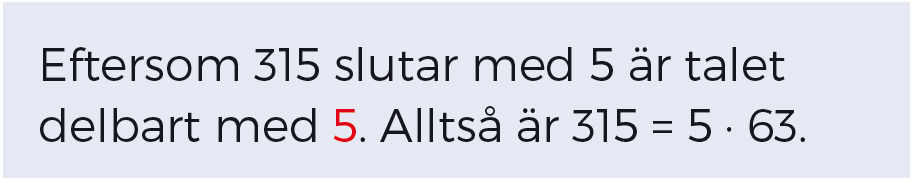 63
=
315 =
5 ∙ 63
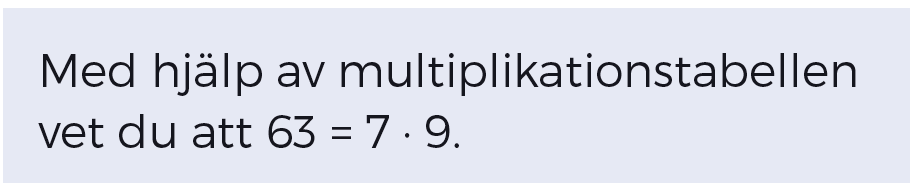 63 =
7 ∙ 9
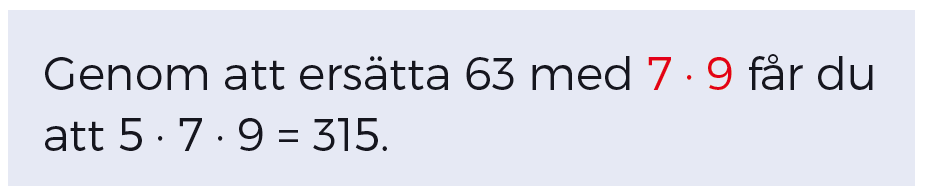 5 ∙ 7 ∙ 9
315 =
Svar: De tre talen är 5, 7 och 9.
Rita ett diagram
5.
Hur mycket är klockan när Viktoria hinner ifatt Sam?

b) Hur lång tid före Sam kommer   
     Viktoria fram till mormor?
Sam och Viktoria ska åka till sin mormor som bor 30 km bort. Sam startar kl 8.15 och cyklar med medelhastigheten 15 km/h. Viktoria startar en halvtimme senare på sin moped. Hennes medelhastighet är 30 km/h.
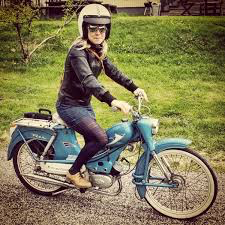 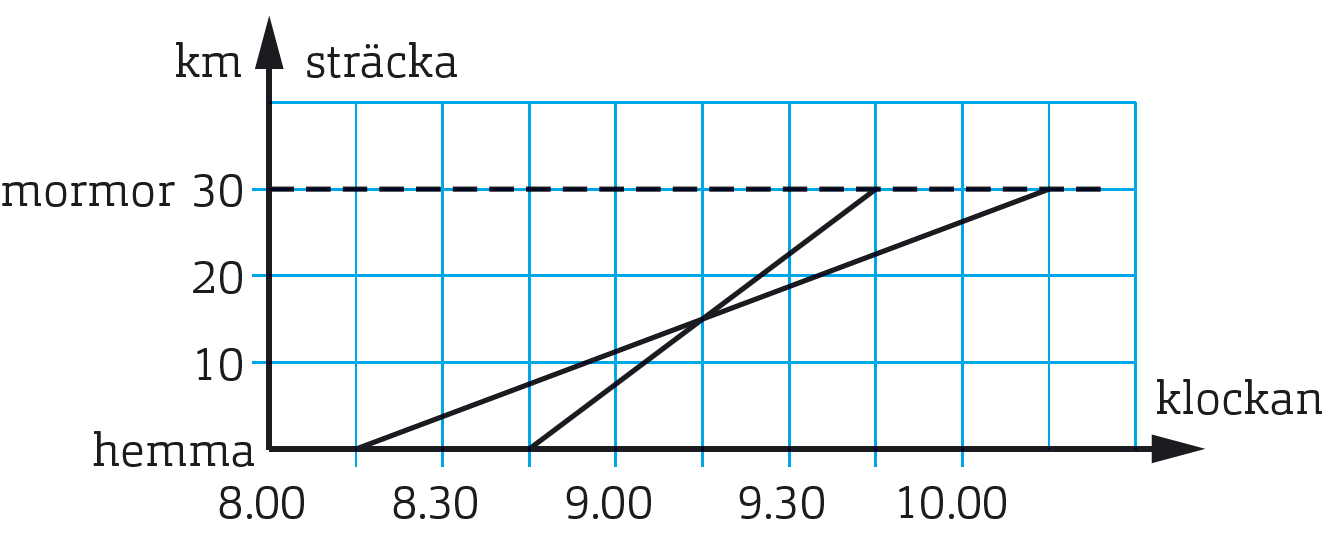 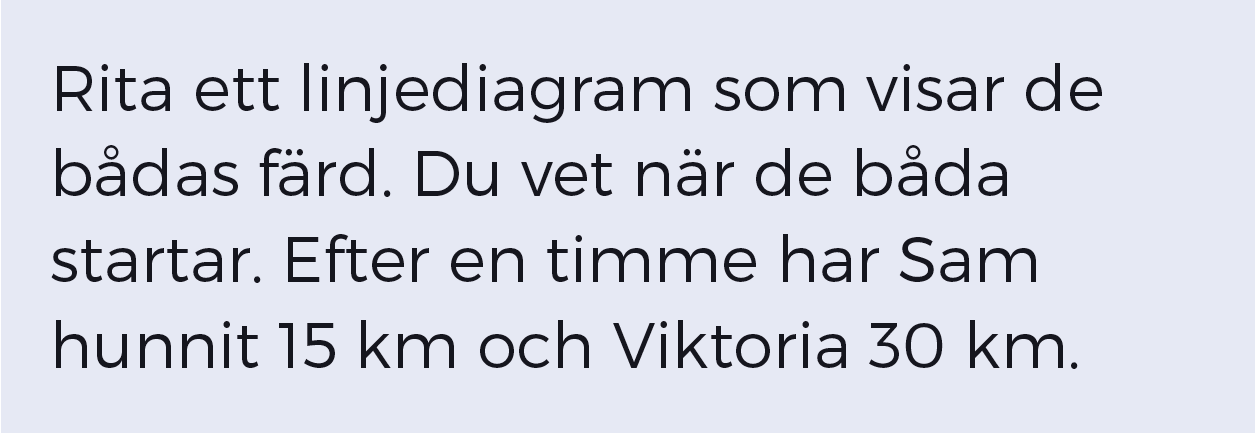 a) Skärningspunkten, 9.15, är den tidpunkt som Viktoria hinner ifatt Sam.
Viktoria framme : 9.45
Sam framme : 10.15
Skillnad : 30 min
Svar: a) Viktoria hinner ifatt sam 9.15.
	   b) Viktoria kommer fram en halvtimme före Sam.
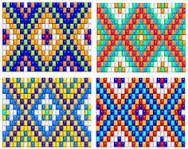 Hitta mönster
6.
Divisionen 5 / 7 är lika med 0,714 285 714 285…

Vilken är den 1 000:e decimalen?
1000
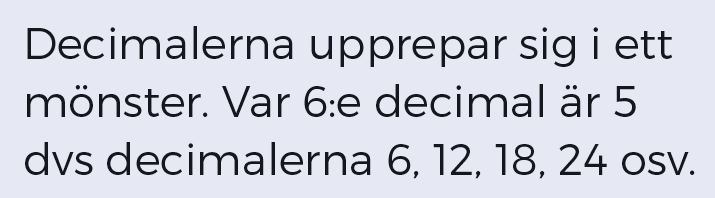 6
0,714 285 714 285….
166,66...
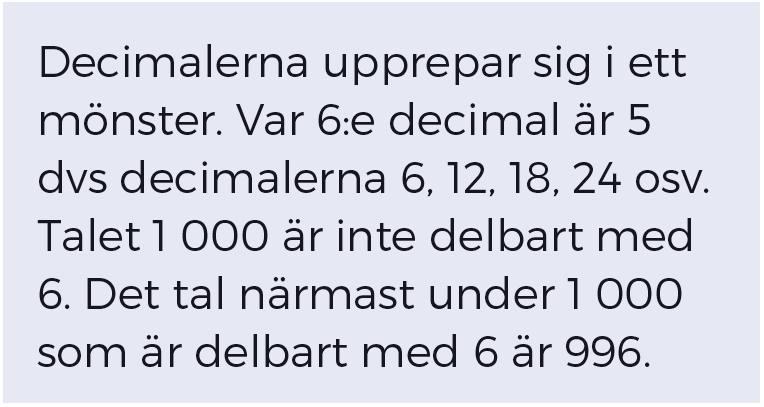 966
6 ∙ 166 =
=
996:e decimalen : 5
997:e decimalen : 7
998:e decimalen : 1
999:e decimalen : 4
1000:e decimalen : 2
Svar: Den 1000:e decimalen är 2.
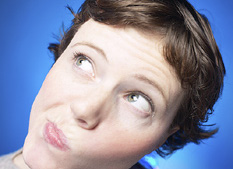 Arbeta bakifrån
Zahrah tänker på ett tal. Hon multiplicerar talet med 5 och adderar sen med 15. Det svar som Zahrah nu har dividerar hon med 10 och subtraherar till slut med 4. Hon kommer då till talet 1. 

Vilket tal tänker Zahrah på?
7.
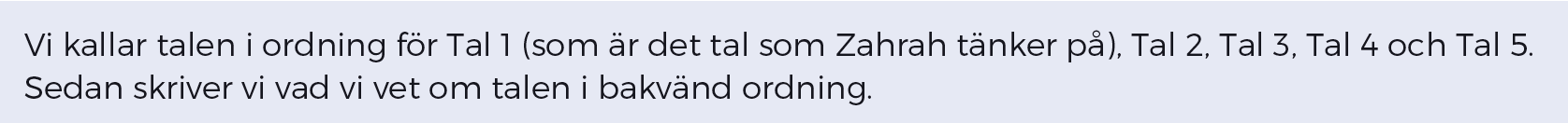 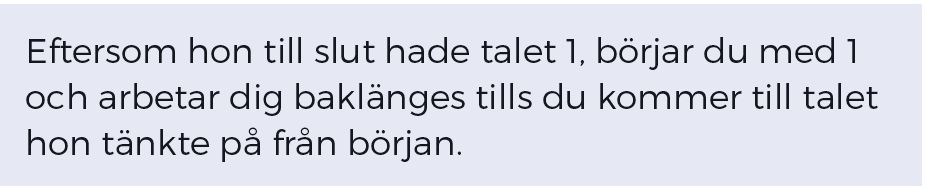 Tal 5 :   1
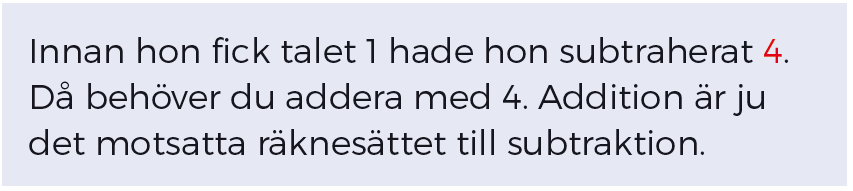 Tal 4 :   1 + 4 = 5
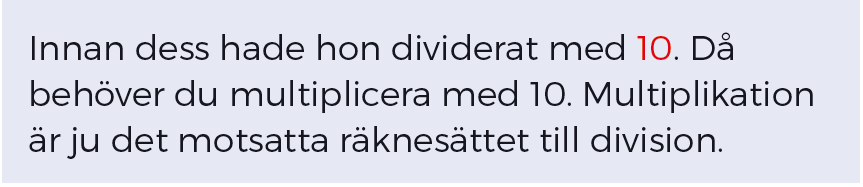 Tal 3 :   5 · 10 = 50
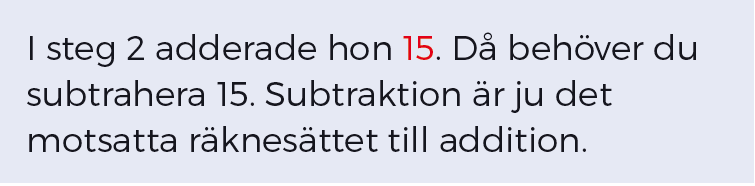 Tal 2 : 50 – 15 = 35
50
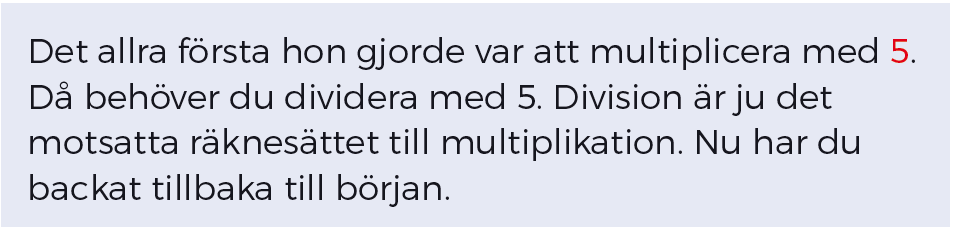 10
Tal 1 : 35 / 5 = 7
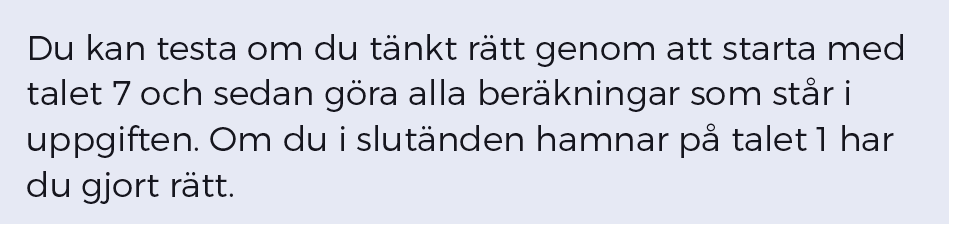 = 5
7 · 5 = 35
35 + 15 = 50
Zahrah tänker på ett tal. Hon multiplicerar talet med 5 och adderar sen med 15. Det svar som Zahrah nu har dividerar hon med 10 och subtraherar till slut med 4. Hon kommer då till talet 1.
5 – 4 = 1
Svar: Zahrah tänkte på talet 7.
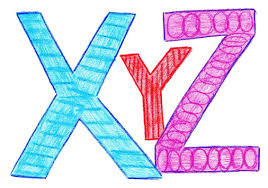 Använda ekvation
8.
Summan av tre på varandra följande udda tal är 459. Vilka är de tre talen?
Antag att det minsta av de tre udda talen är x.
453
3x
Då är de övriga två udda talen x + 2 och x + 4.
3
3
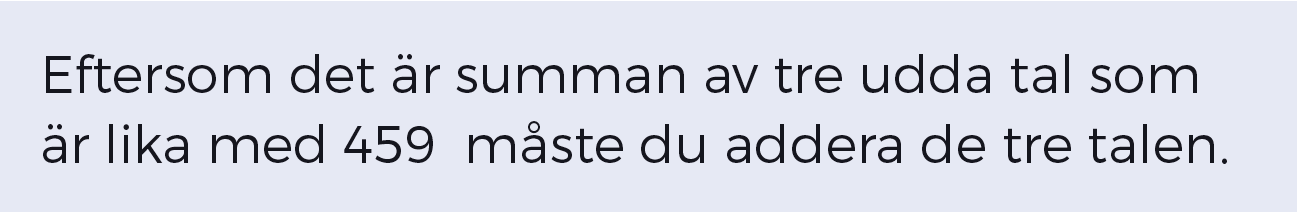 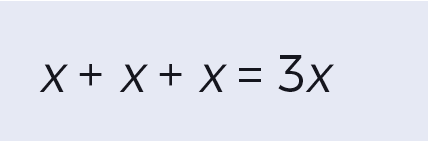 x + x + 2 + x + 4 =
459
3x + 6 =
459
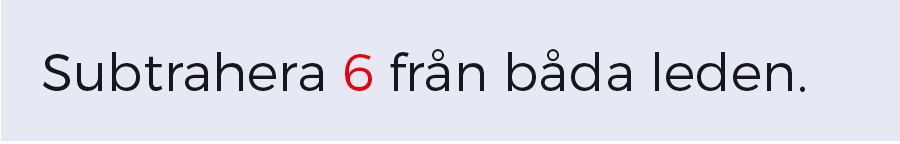 459 – 6
3x + 6 – 6 =
=
3x = 453
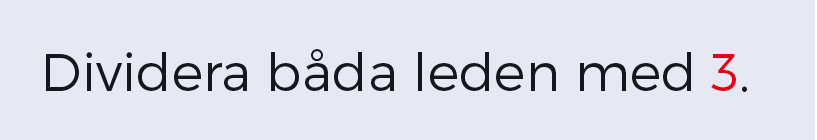 x = 151
Första talet :
151
153
Andra talet :
151 + 2 =
Tredje talet :
155
151 + 4 =
Svar: Det tre talen är 151, 153 och 155.